Sumo Primero
Haciendo cintas
5º básico: Unidad 1  |  Capítulo 3: Haciendo cintas.
Gestión de la clase para la comprensión de la comparación por cociente. 
Páginas 53 y 54.
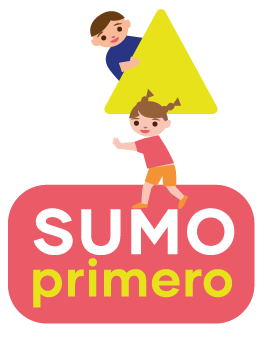 ¡Encontremos la longitud de las siguientes cintas!
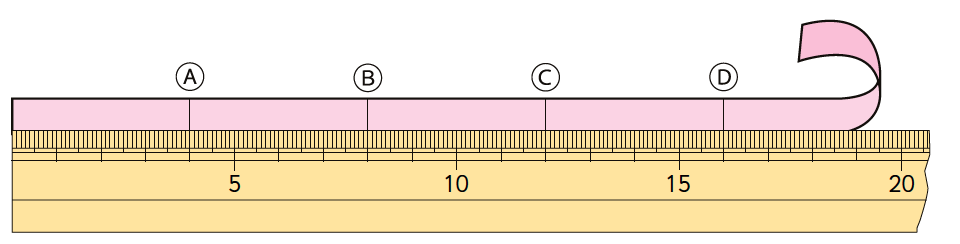 1
a
Si queremos hacer una cinta cuya longitud sea 2 trozos de 4 cm.

¿Cuál es su longitud en centímetros?
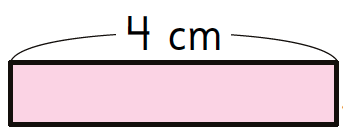 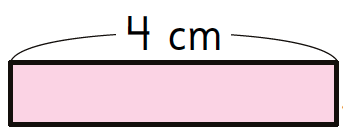 1
a
¿En qué letra deberíamos cortar la cinta?
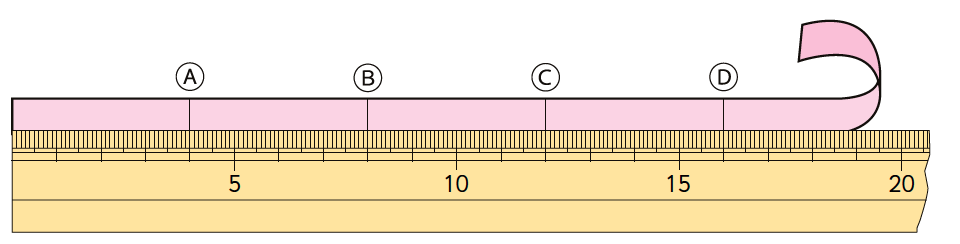 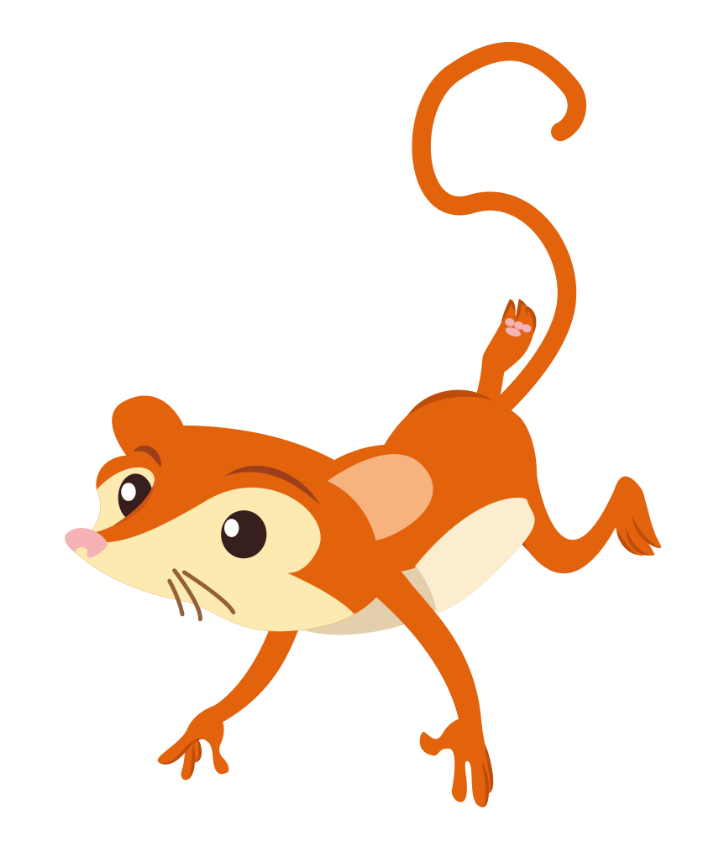 1
a
¿Cómo lo supiste?
?
1
b
Si queremos hacer una cinta cuya longitud sea 3 trozos de 4 cm.

¿Cuál es su longitud en centímetros?
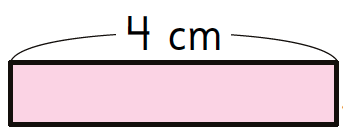 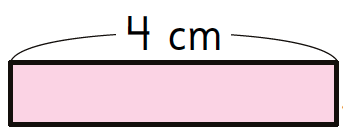 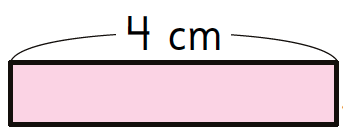 1
b
¿En qué letra deberíamos cortar la cinta?
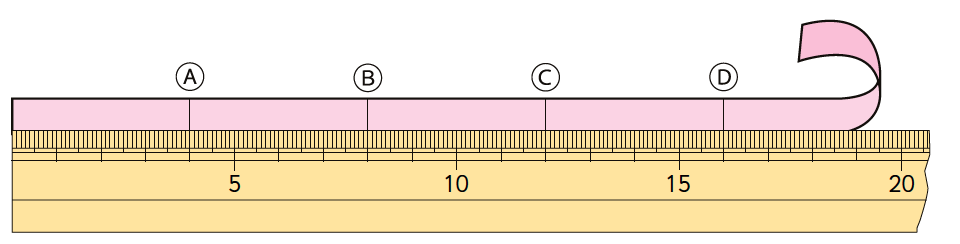 2
Encontremos las medidas de 4 veces cada uno de los siguientes trozos de cinta.
¿Cuánto medirá cada uno en centímetros?
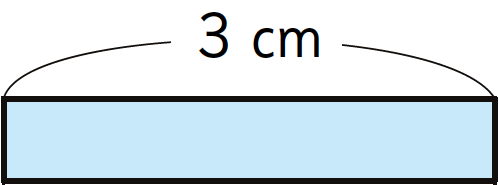 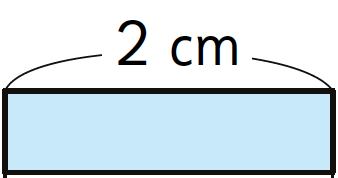 2
¿Cómo lo harías?
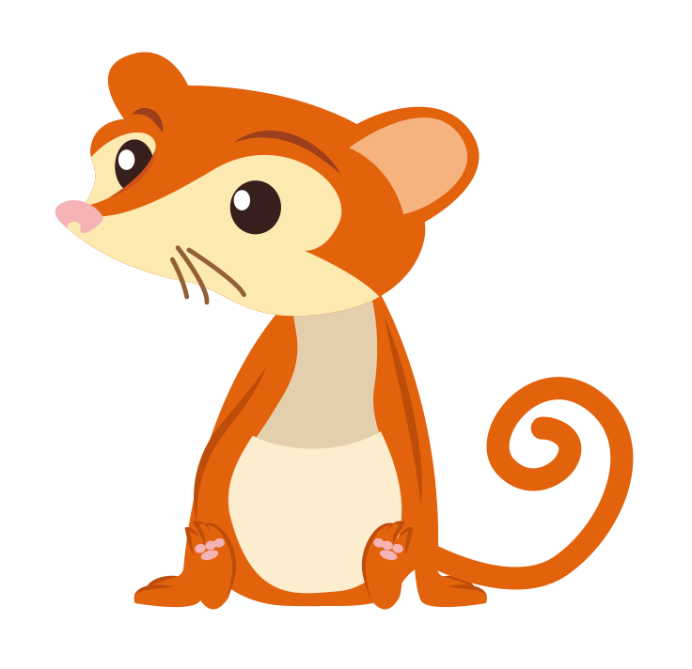 ?
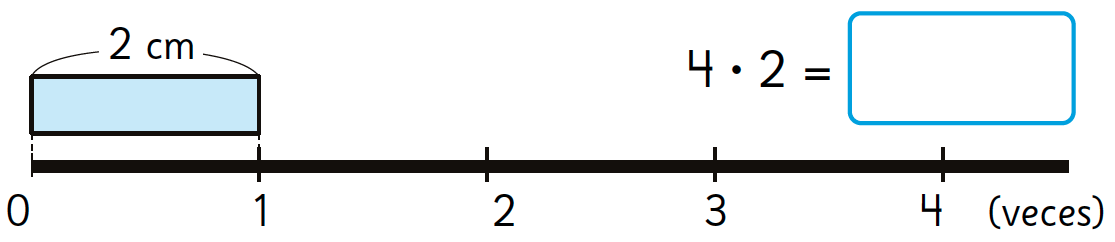 2
a
¿Cómo representamos el problema?
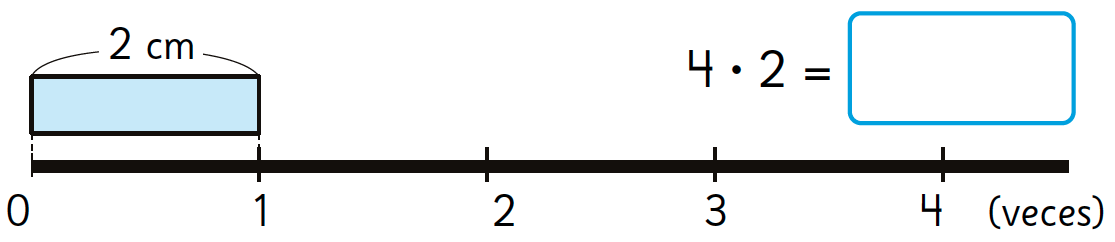 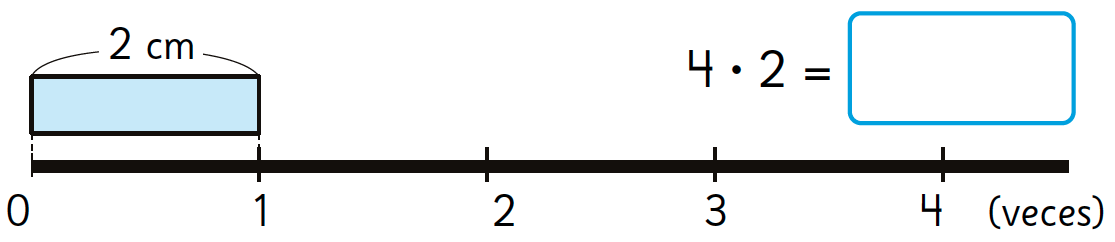 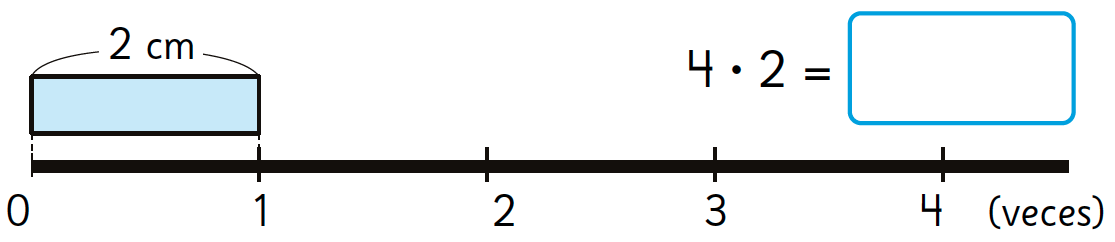 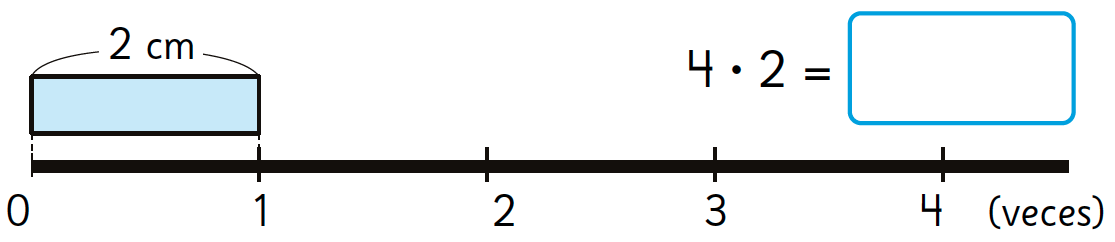 2
a
¿Cómo representamos el problema?
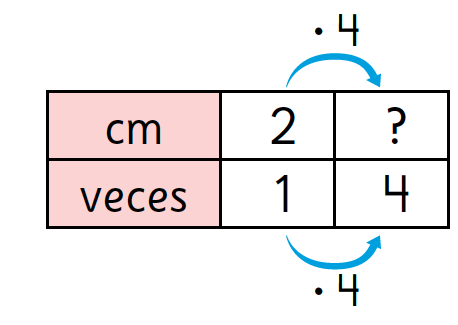 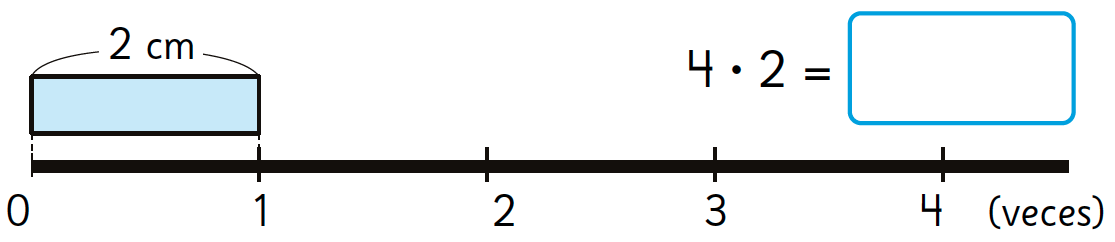 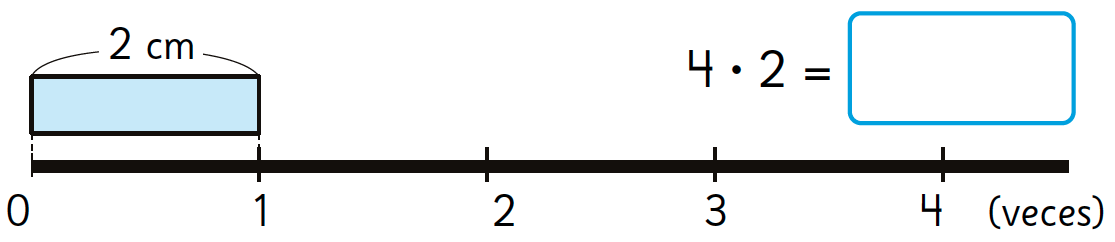 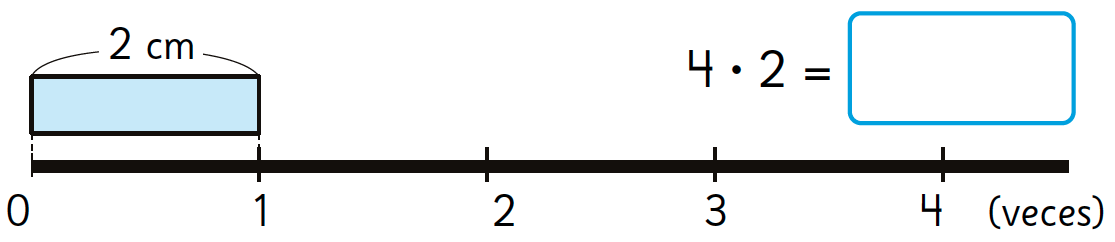 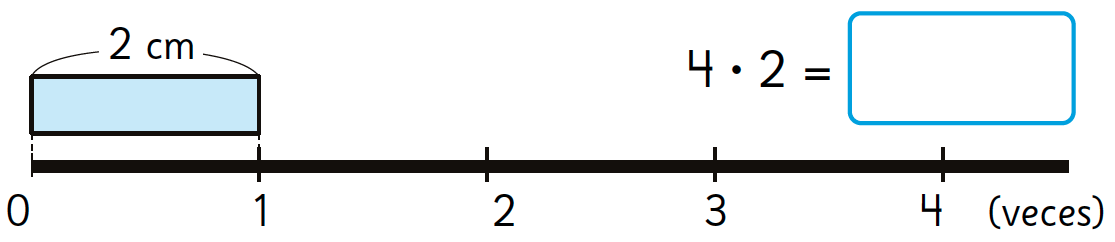 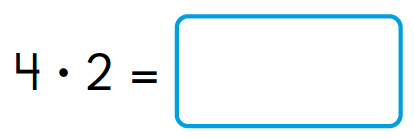 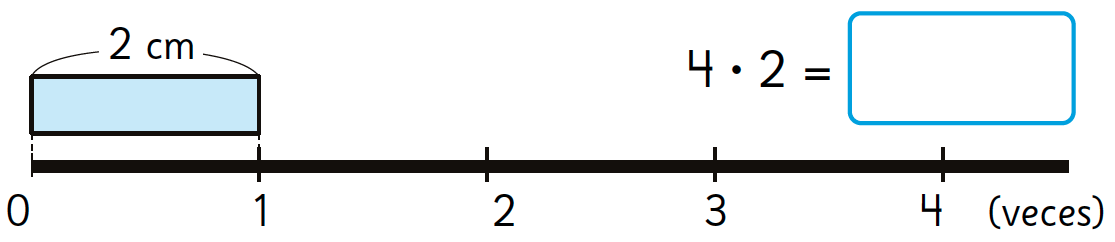 2
a
¿Cómo representamos el problema?
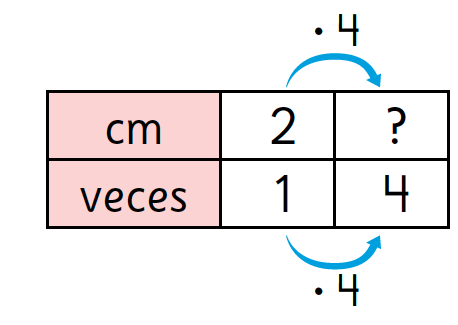 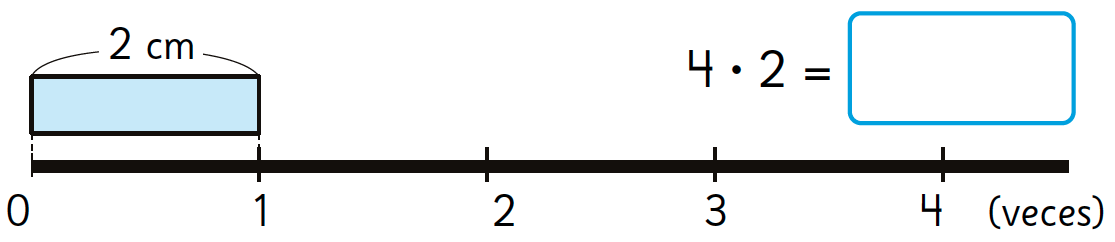 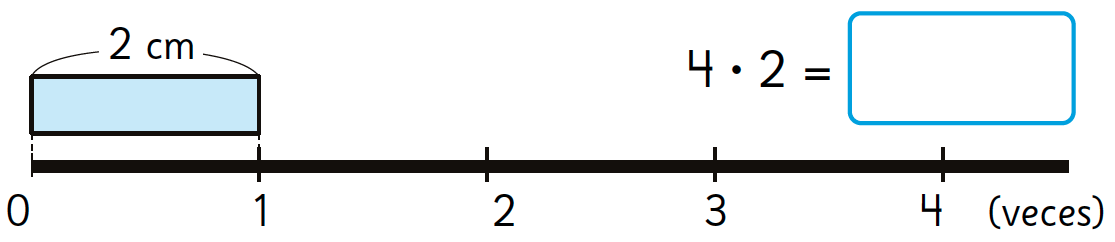 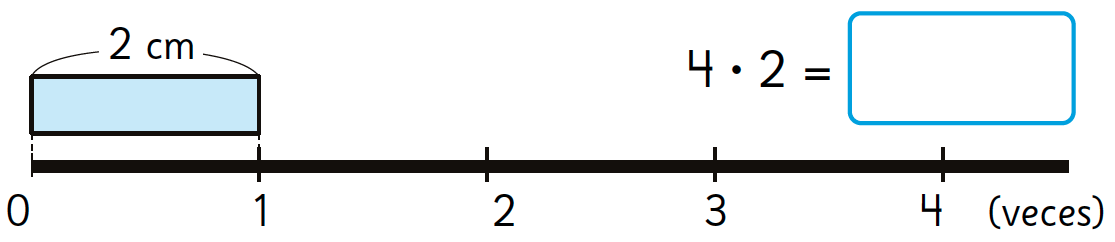 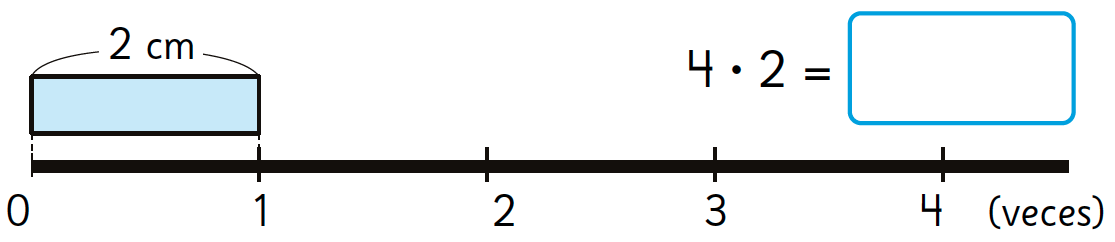 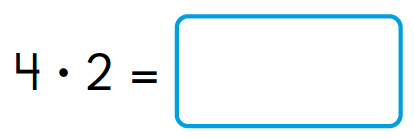 8
R: Mide 8 cm.
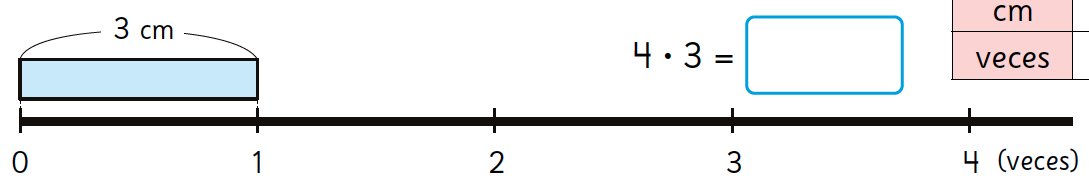 2
b
¿Cómo representamos el problema?
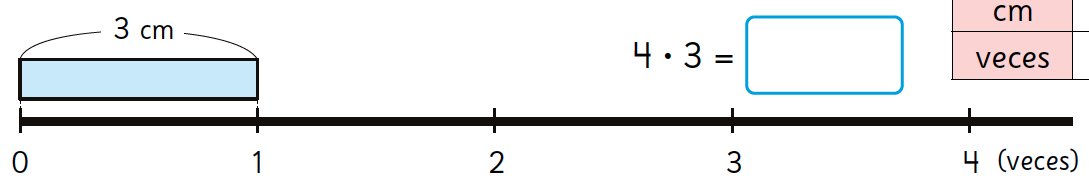 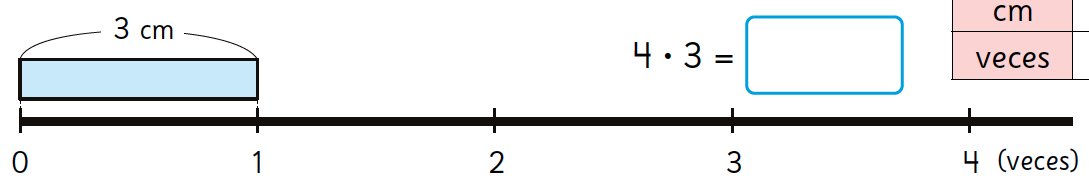 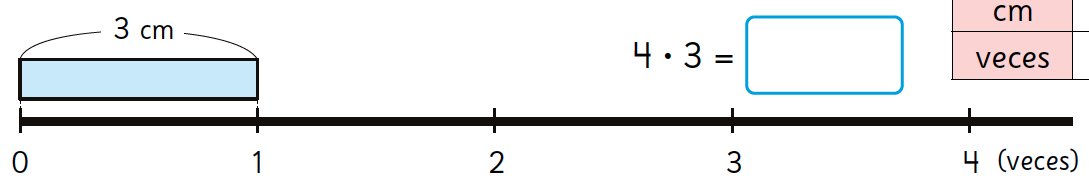 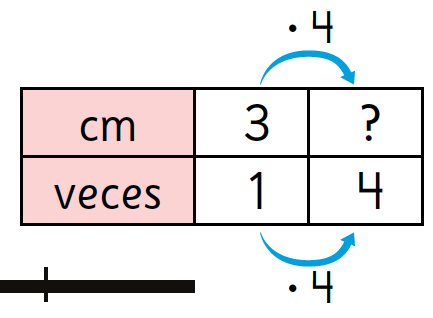 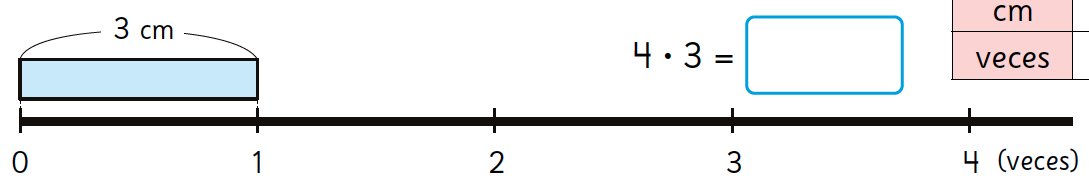 2
b
¿Cómo representamos el problema?
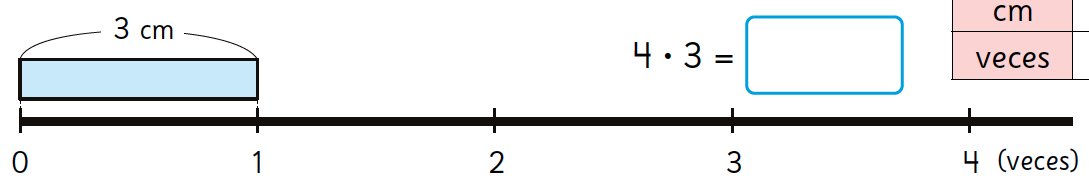 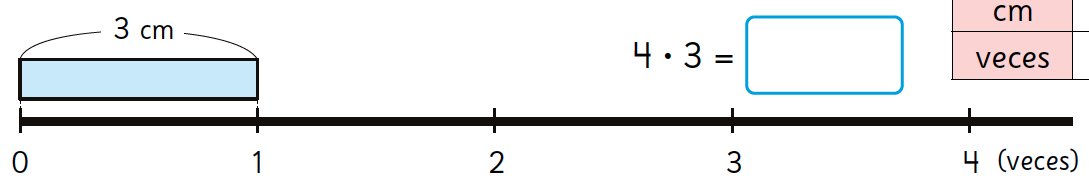 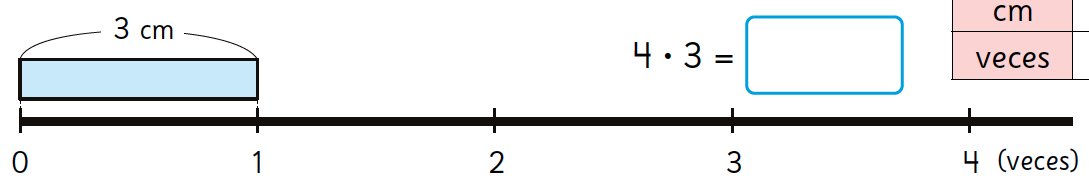 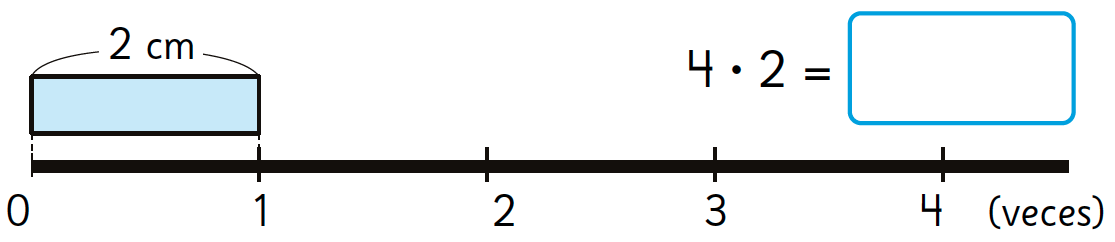 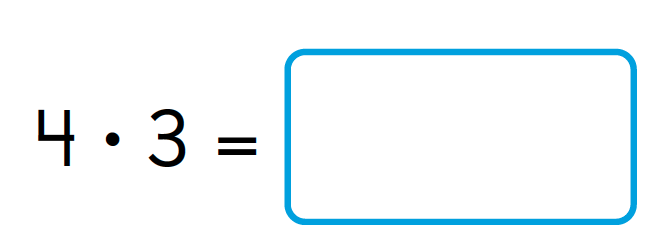 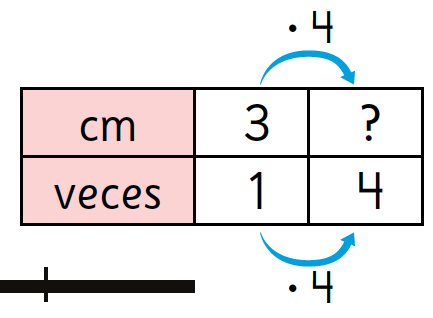 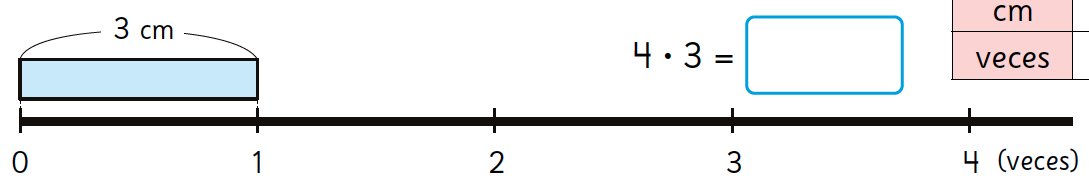 2
b
¿Cómo representamos el problema?
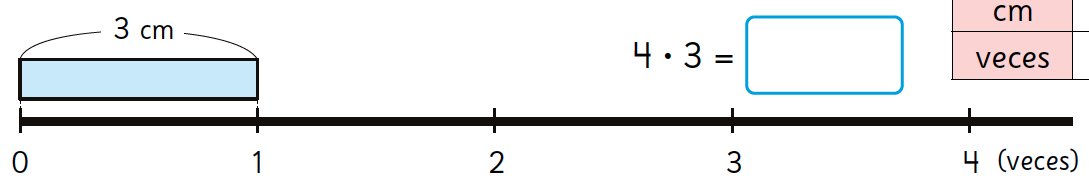 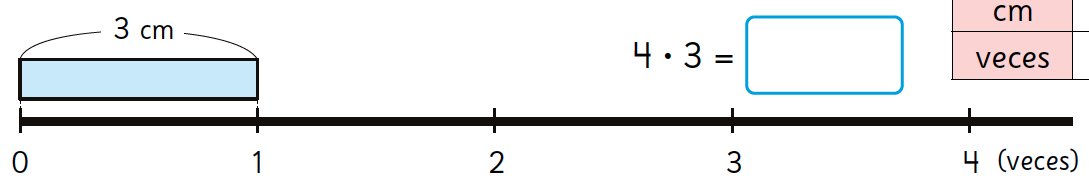 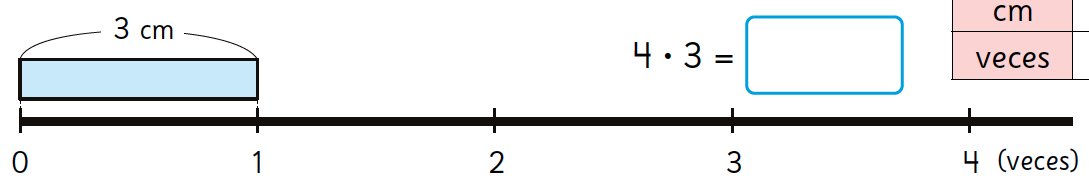 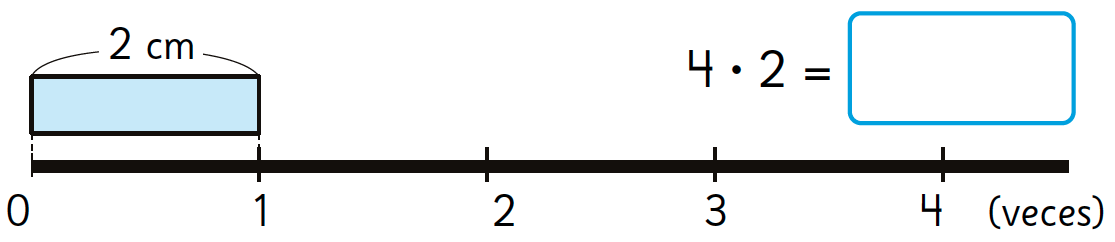 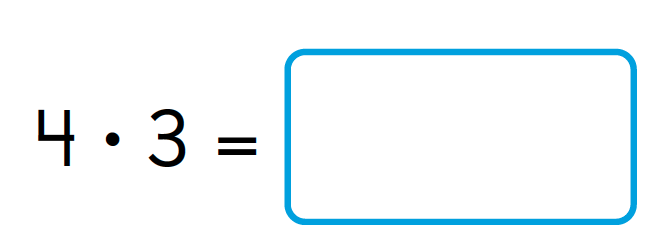 12
R: Mide 12 cm.
3
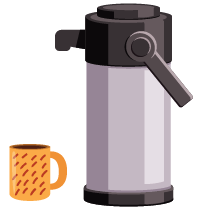 Un termo contiene 8 veces 
la cantidad de agua que una taza. 
La taza contiene 2 dL de agua.

¿Con cuántos decilitros de agua se llena el termo?
3
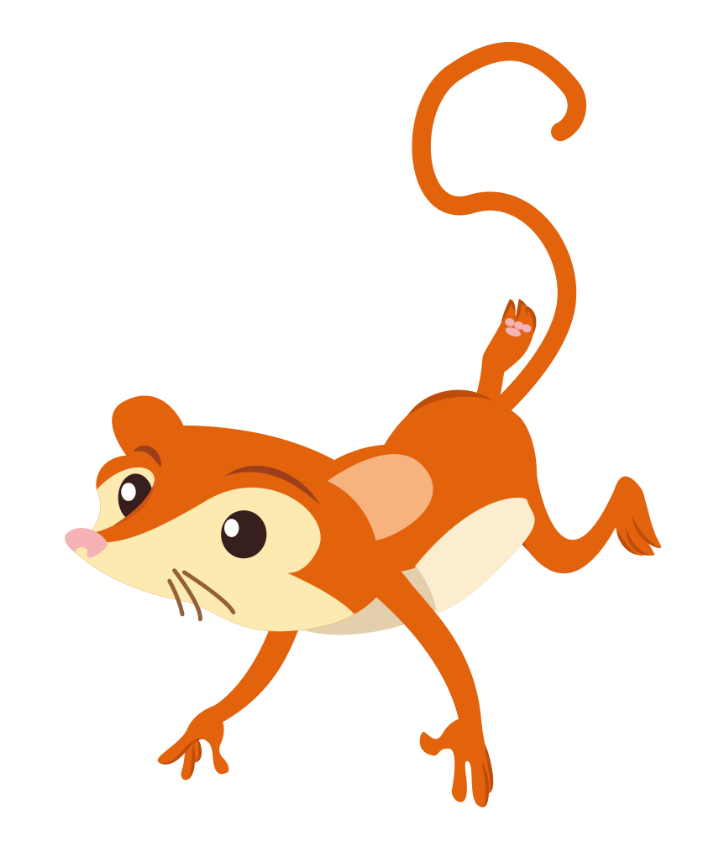 ¿Cómo lo harías?
?
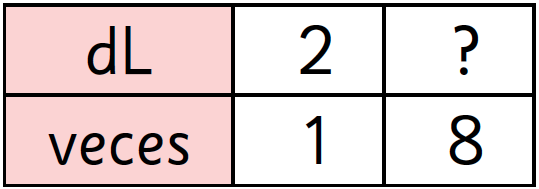 3
¿Cómo representamos el problema?
Un termo contiene 8 veces la cantidad de agua que una taza. 
La taza contiene 2 dL de agua.

¿Con cuántos decilitros de agua se llena el termo?
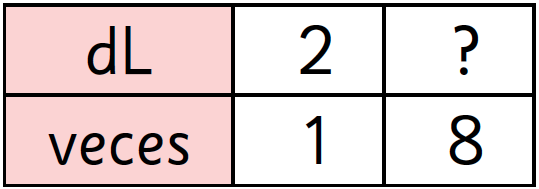 3
¿Cómo representamos el problema?
Un termo contiene 8 veces la cantidad de agua que una taza. 
La taza contiene 2 dL de agua.

¿Con cuántos decilitros de agua se llena el termo?
2
1
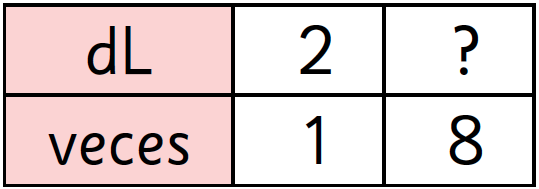 3
¿Cómo representamos el problema?
Un termo contiene 8 veces la cantidad de agua que una taza. 
La taza contiene 2 dL de agua.

¿Con cuántos decilitros de agua se llena el termo?
· 8
2
1
· 8
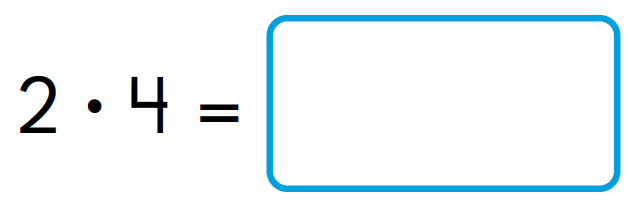 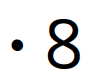 3
¿Cómo representamos el problema?
Un termo contiene 8 veces la cantidad de agua que una taza. 
La taza contiene 2 dL de agua.

¿Con cuántos decilitros de agua se llena el termo?
· 8
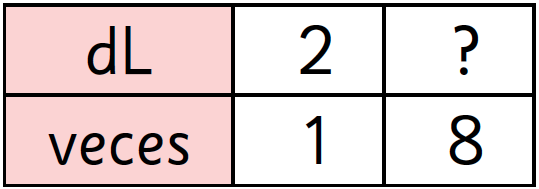 2
1
· 8
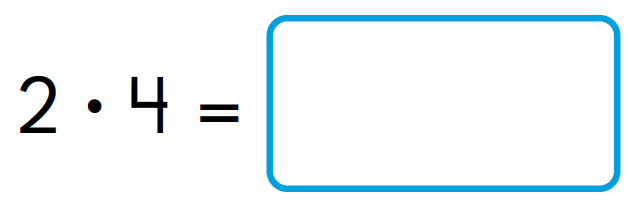 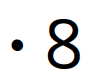 3
¿Cómo representamos el problema?
Un termo contiene 8 veces la cantidad de agua que una taza. 
La taza contiene 2 dL de agua.

¿Con cuántos decilitros de agua se llena el termo?
· 8
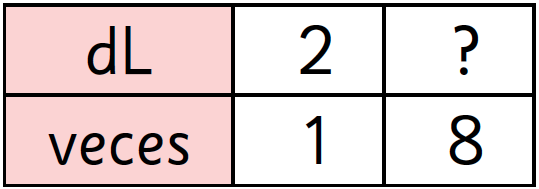 2
16
16
1
R: Con 16 dL.
· 8
4
Marta tiene 15 cm de cinta roja y 3 cm de cinta azul. 

¿Cuántas veces la longitud de la cinta azul iguala la longitud de la cinta roja?
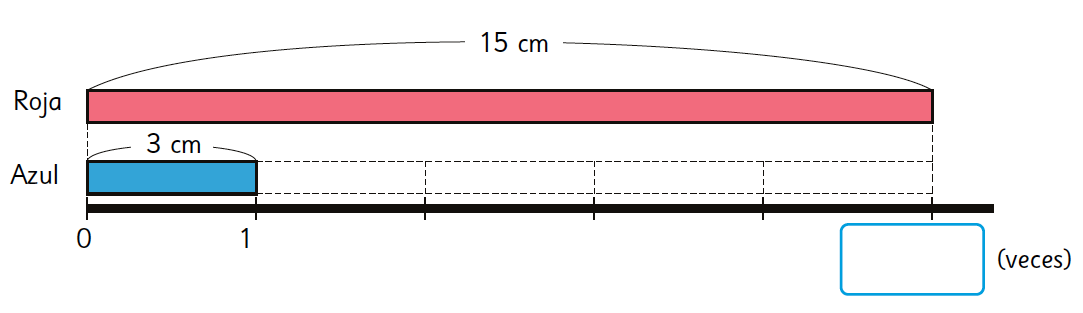 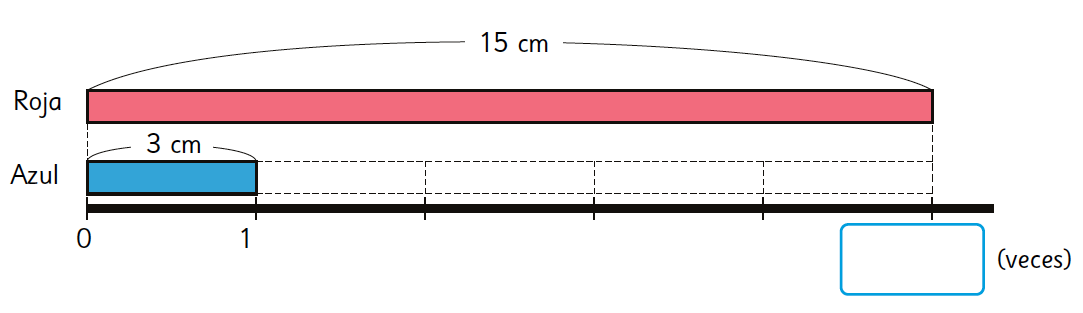 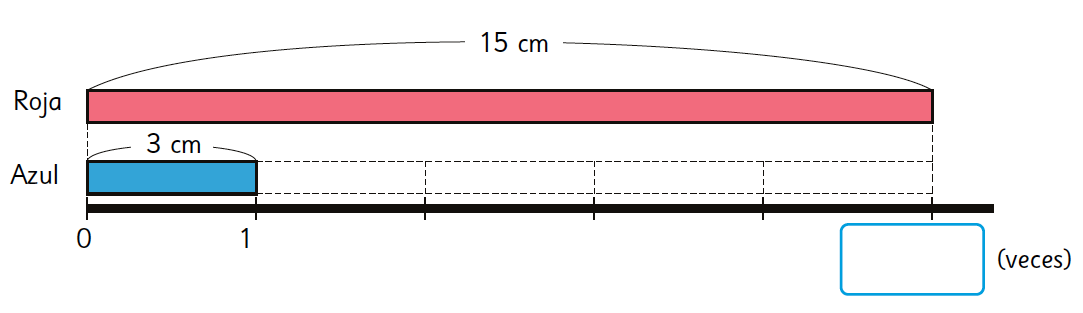 ?
?
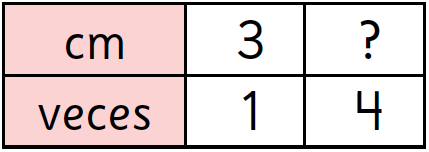 4
Marta tiene 15 cm de cinta roja y 3 cm de cinta azul. 
¿Cuántas veces la longitud de la cinta azul iguala 
la longitud de la cinta roja?
Con la ayuda del diagrama, completemos la tabla:
5
3
15
: 3
: 3
1
5
R: 5 veces.
5
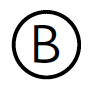 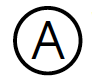 ¿Cuántas veces la longitud de la cinta        iguala 
la longitud de la cinta       ?
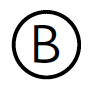 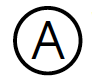 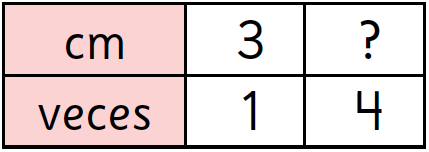 ¿Cuántas veces la longitud de la cinta      iguala la longitud de la cinta     ?
a
5
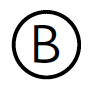 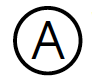 Con la ayuda del diagrama, completemos la tabla:
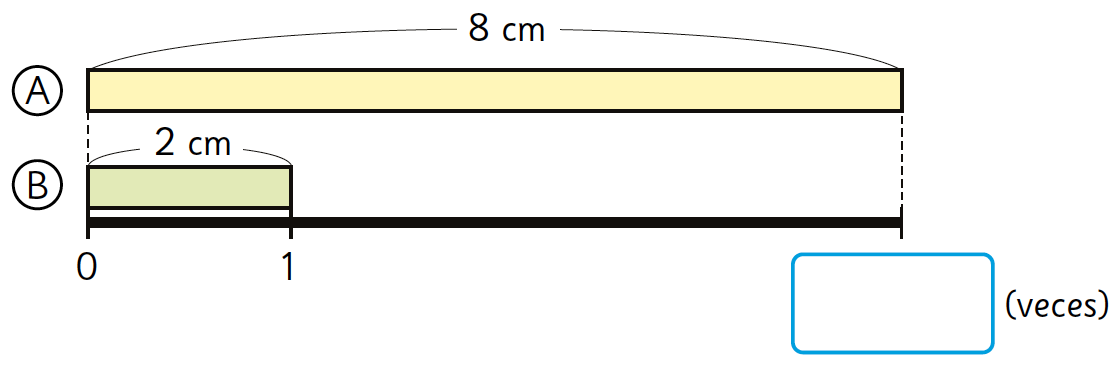 2
8
: 2
: 2
1
?
4
4
R: 4 veces.
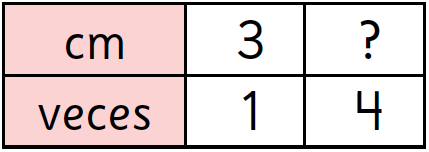 ¿Cuántas veces la longitud de la cinta      iguala la longitud de la cinta     ?
b
5
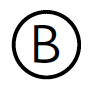 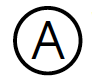 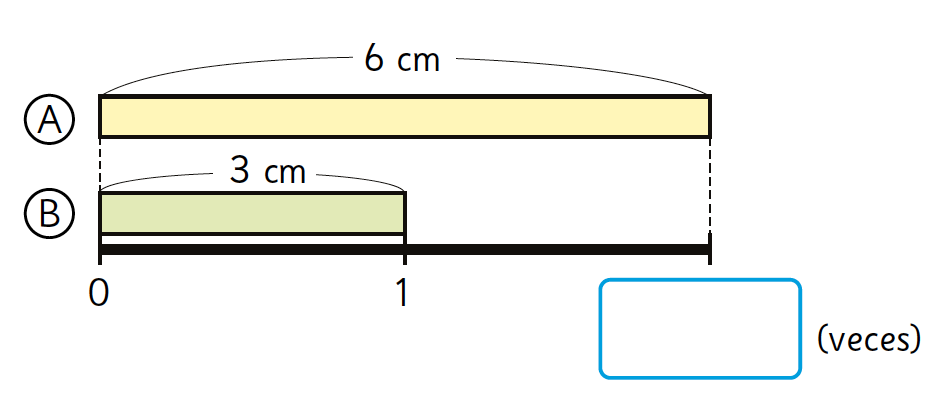 3
6
: 3
: 3
1
?
2
2
R: 2 veces.
6
Un bidón tiene una capacidad de 24 L de agua.
Una botella tiene una capacidad de 6 L de agua.

¿Cuántas veces se debe llenar la botella con agua
para llenar el bidón?
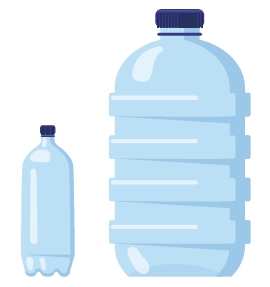 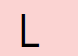 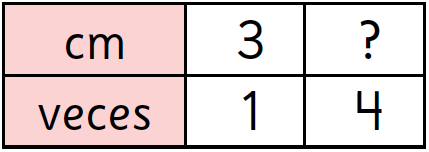 6
Un bidón tiene una capacidad de 24 L de agua.
Una botella tiene una capacidad de 6 L de agua.

¿Cuántas veces se debe llenar la botella con agua para llenar el bidón?
6
24
: 6
: 6
4
1
?
R: 4 veces.
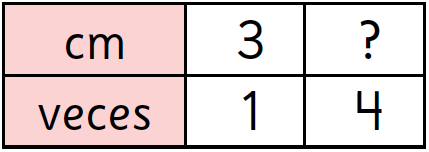 20
Sinteticemos
5 cm
5 cm
5 cm
5 cm
❶
❷
5 cm
Al iterar 4 veces el largo de la cinta ❷, se obtiene el largo de la cinta ❶
4 · 5 = 20
20 : 5 = 4
Al comparar el cociente entre el largo de la cinta ❶ con ❷, se obtiene 4.
5
20
: 5
: 5
La cinta 1 es 4 veces la cinta 2.
1
4